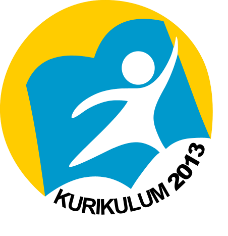 PENDEKATAN DALAM PEMBERDAYAAN KOMUNITAS
PRINSIP PEMBERDAYAAN
(Totok Mardikanto)
Mengerjakan, artinya kegiatan pemberdayaan haruslah sebanyak mungkin melibatkan warga untuk mengerjakan atau menerapkan sesuatu. Hal ini karena melalui kegiatan mengerjakan, warga akan mengalami proses belajar (dengan menggunakan pikiran dan perasaan hingga menumbuhkan keterampilan) yang akan terus diingatnya dalam jangka panjang.
Akibat, artinya kegiatan pemberdayaan mesti memberikan akibat dan pengaruh yang baik, bermanfaat, dan memuaskan, sehingga warga akan senantiasa bersemangat untuk diberdayakan.
Asosiasi, artinya kegiatan pemberdayaan harus dikaitkan dengan kegiatan keseharian atau sesuatu yang tak berjarak dengan warga. Misalnya, ketika melihat banyaknya tumpukan sampah plastik di sekitarnya, warga akan teringat pada kegiatan pemberdayaan yang mengajarkannya untuk membuat tas atau dompet berbahan sampah plastik.
PRINSIP PEMBERDAYAAN
(Dahama-Bhatnagar)
Minat dan kebutuhan
	Pemberdayaan akan efektif jika selalu mengacu pada minat dan kebutuhan nyata warga. Oleh sebab itu, pemberdayaan perlu didahului oleh kegiatan penelitian untuk mengungkap bentuk pemberdayaan yang benar-benar diminati warga, kebutuhan apa saja yang dapat dipenuhi dengan sumber daya setempat, serta prioritas yang mendesak.
Organisasi masyarakat bawah
	Untuk memastikan kegiatan pemberdayaan berlangsung efektif dan tepat sasaran, diperlukan pelibatan organisasi masyarakat bawah, seperti keluarga, kekerabatan, ketetanggaan, dan sebagainya.
PRINSIP PEMBERDAYAAN
(Dahama-Bhatnagar)
Keragaman budaya
	Pemberdayaan hendaknya senantiasa disesuaikan dengan keberagaman budaya lokal. Itulah sebabnya, kegiatan pemberdayaan tidak mungkin diseragamkan antara suatu komunitas dengan lainnya.
Perubahan budaya
	Setiap kegiatan pemberdayaan dipastikan akan menimbulkan perubahan budaya. Oleh sebab itu, pemberdaya (fasilitator) perlu bersikap bijak dan memperhatikan nilai-nilai budaya lokal agar tidak muncul penolakan yang dapat menggagalkan kegiatan.
PRINSIP PEMBERDAYAAN
(Dahama-Bhatnagar)
Partisipasi
	Pemberdayaan hanya akan efektif jika mampu menggerakkan partisipasi seluruh warga untuk bersedia terlibat aktif dalam setiap rancangan kegiatan.
Demokrasi dalam penerapan ilmu
	Dalam pemberdayaan, harus selalu diberikan kesempatan kepada warga untuk memilih alternatif kegiatan yang ingin diterapkannya. Misalnya, kepada warga diberikan pilihan berupa kegiatan pelatihan menjahit, menganyam, atau mengolah keripik. Mereka lantas diberi kebebasan menentukan kegiatan yang paling diminati dan mampu dilaksanakannya untuk meningkatkan kedayaan dalam masyarakat.
PRINSIP PEMBERDAYAAN
(Dahama-Bhatnagar)
Belajar sambil bekerja
	Selama berlangsungnya kegiatan pemberdayaan, harus diupayakan agar warga tidak hanya menerima informasi atau konsep-konsep teoritis, melainkan dapat belajar langsung dari pengalamannya melaksanakan kegiatan atau pekerjaan secara nyata.
Penggunaan metode yang sesuai
	Pemberdayaan seharusnya dilakukan dengan menggunakan metode yang selalu disesuaikan terhadap kondisi (lingkungan fisik, kemampuan ekonomi, dan nilai sosial budaya) sasarannya.
PRINSIP PEMBERDAYAAN
(Dahama-Bhatnagar)
Kepemimpinan
	Kegiatan pemberdayaan diharapkan mampu menumbuhkan pemimpin-pemimpin lokal yang dapat memastikan warga tetap bergiat meningkatkan kedayaannya dalam jangka panjang.
Fasilitator yang terlatih
	Pemberdaya (fasilitator) haruslah benar-benar dipersiapkan untuk menghadapi keunikan dari suatu komunitas atau masyarakat. Dengan demikian, keberadaan fasilitator akan benar-benar dapat memberi manfaat bagi individu atau pun komunitas sasaran.
PRINSIP PEMBERDAYAAN
(Dahama-Bhatnagar)
Segenap keluarga
	Pemberdaya (fasilitator) semestinya memperhatikan keluarga sebagai kesatuan utuh. 
Kepuasan
	Pemberdayaan hendaknya dapat memberi rasa puas kepada warga, sehingga bersemangat untuk belajar dan bekerja.
QUIZ
Jelaskan mengenai prinsip pemberdayaan menurut Totok Mardikanto!
Jelaskan prinsip ‘Belajar sambil Bekerja’ menurut Dahama dan Bhatnagar?
Salam Sosiologi !